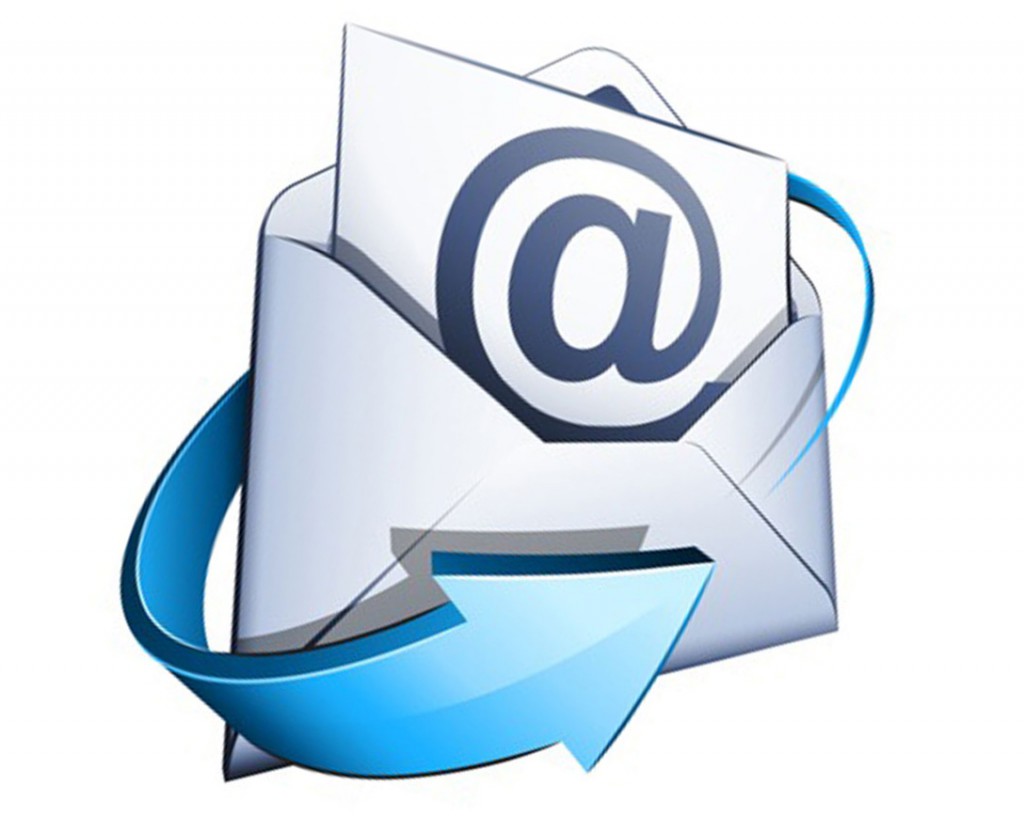 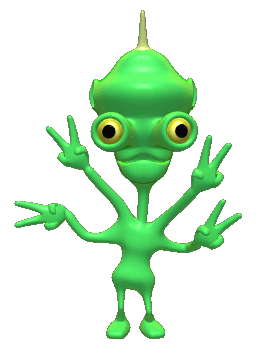 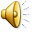 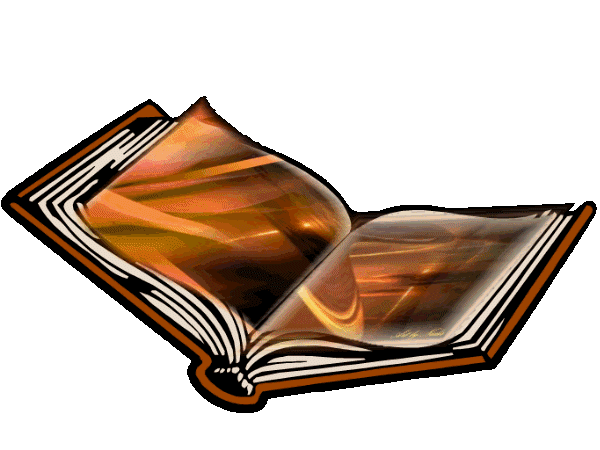 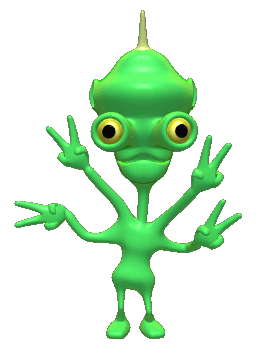 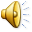 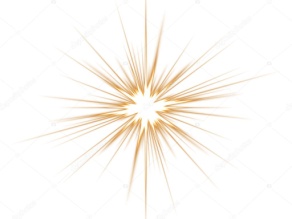 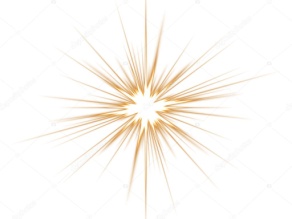 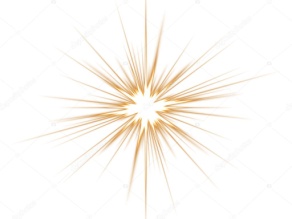 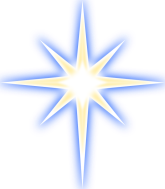 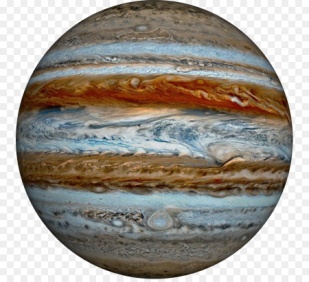 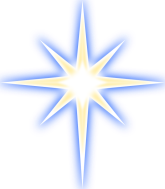 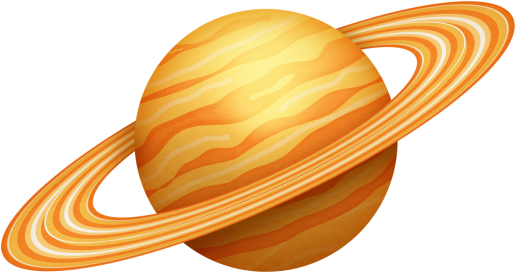 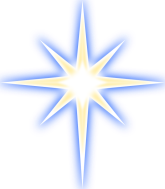 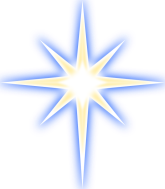 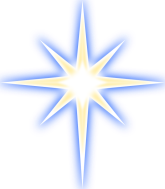 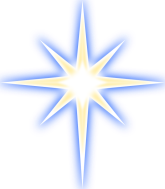 4
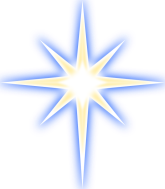 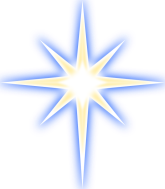 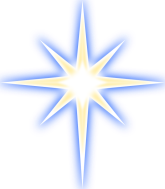 2
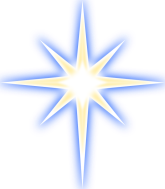 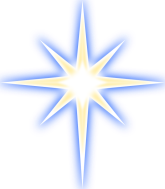 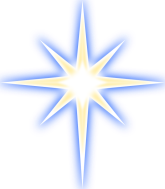 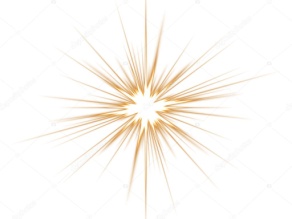 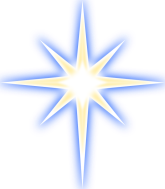 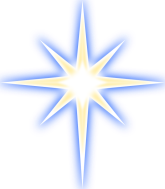 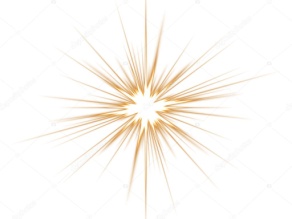 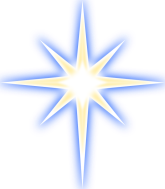 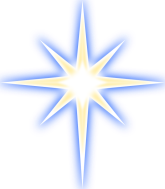 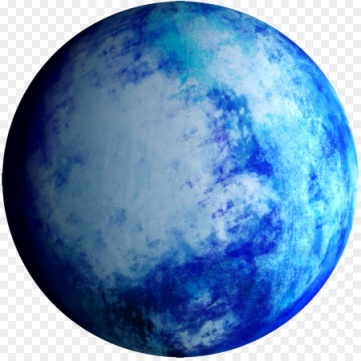 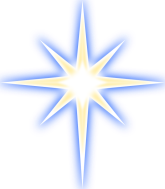 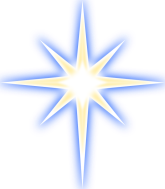 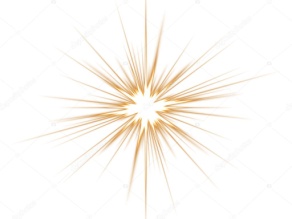 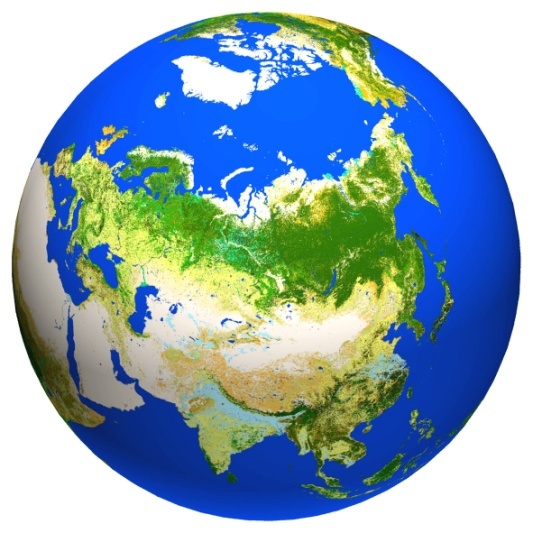 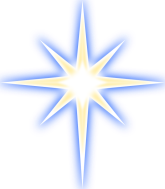 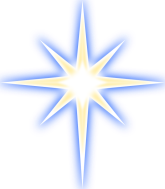 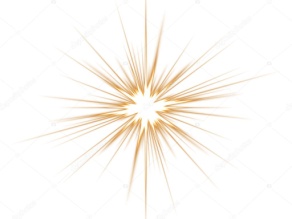 3
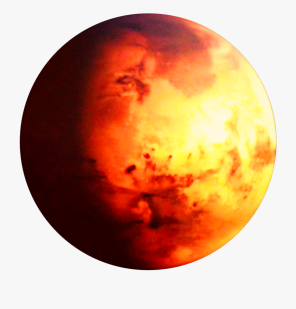 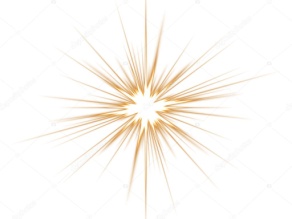 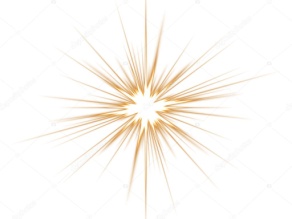 5
1
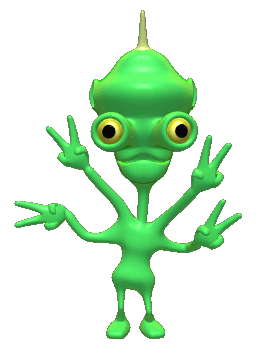 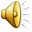 Спасибо за помощь!

До свидания!